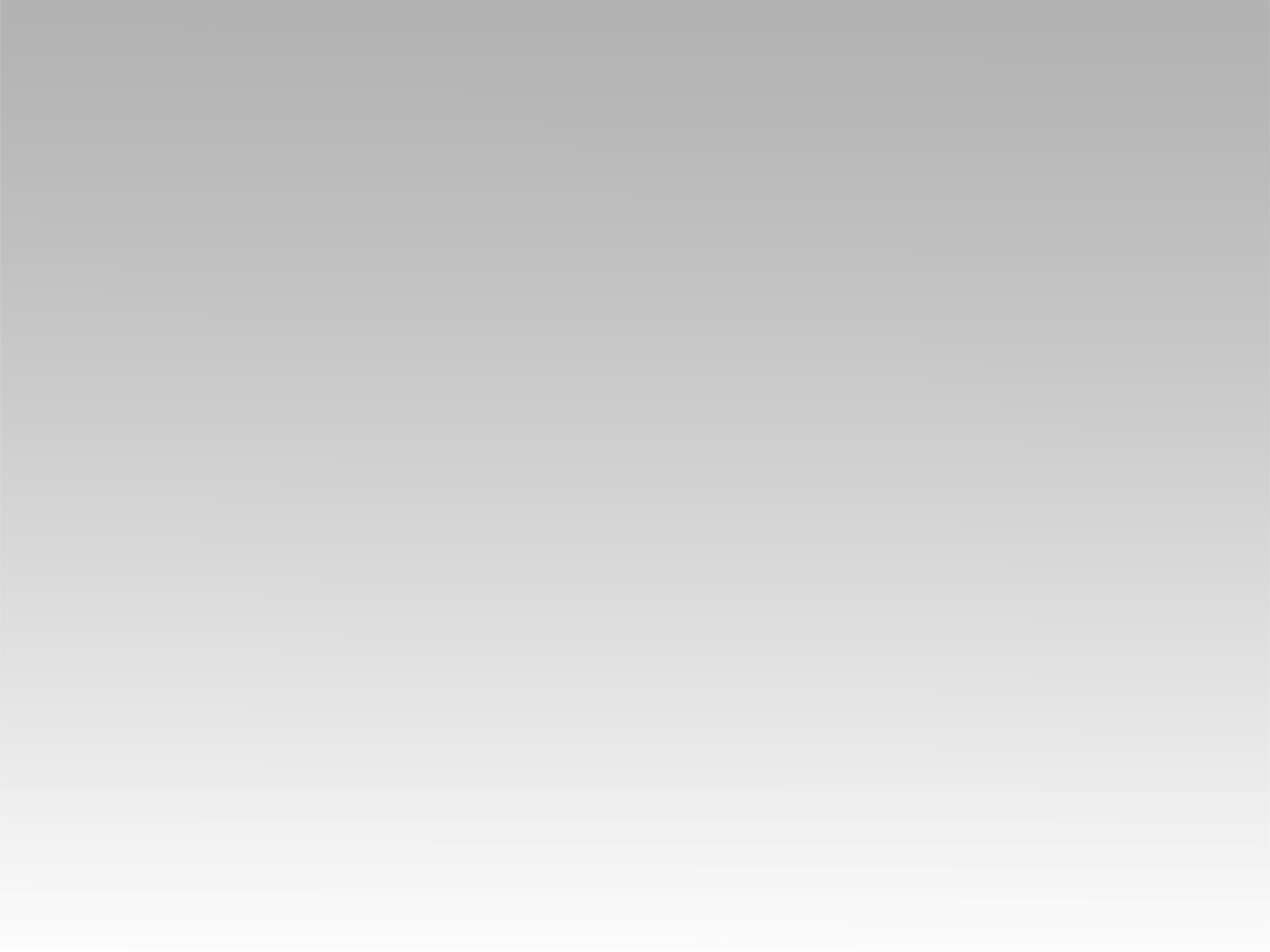 تـرنيــمة
في ملء الزمان  جاء
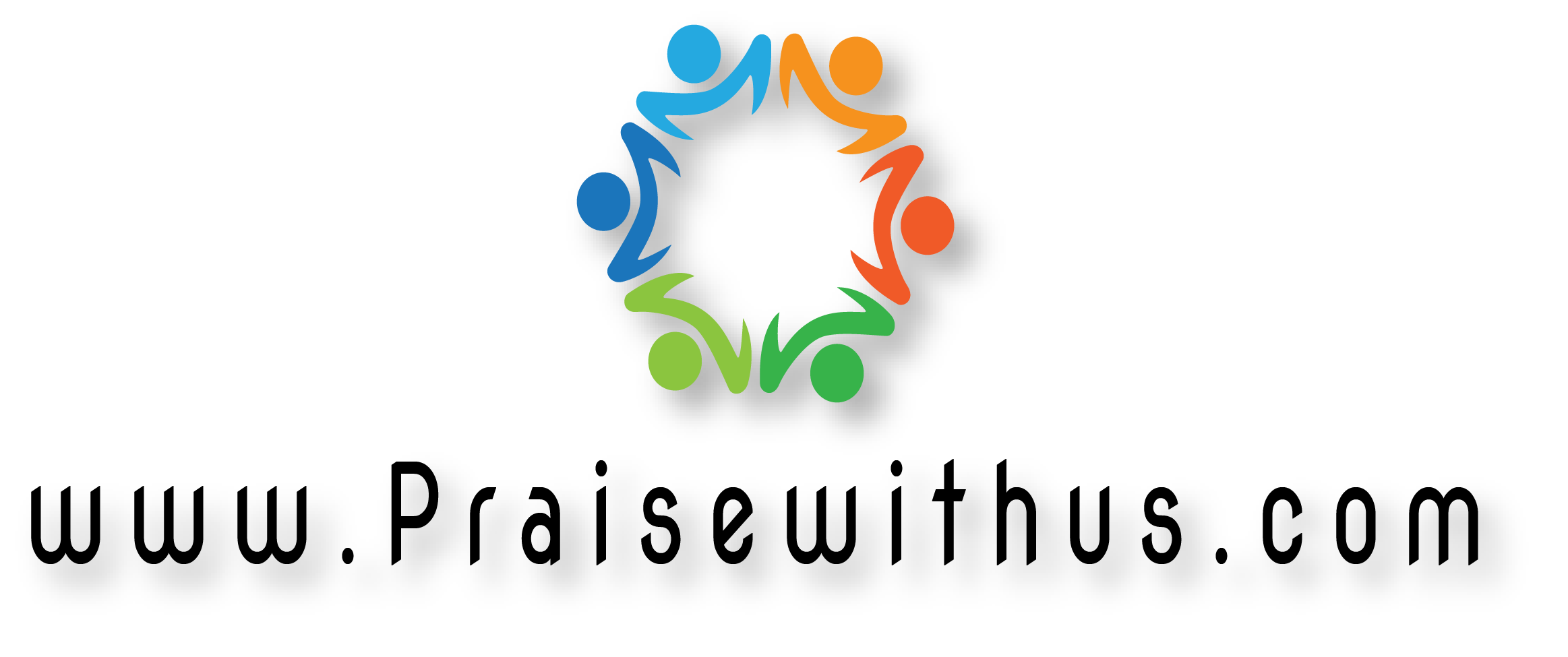 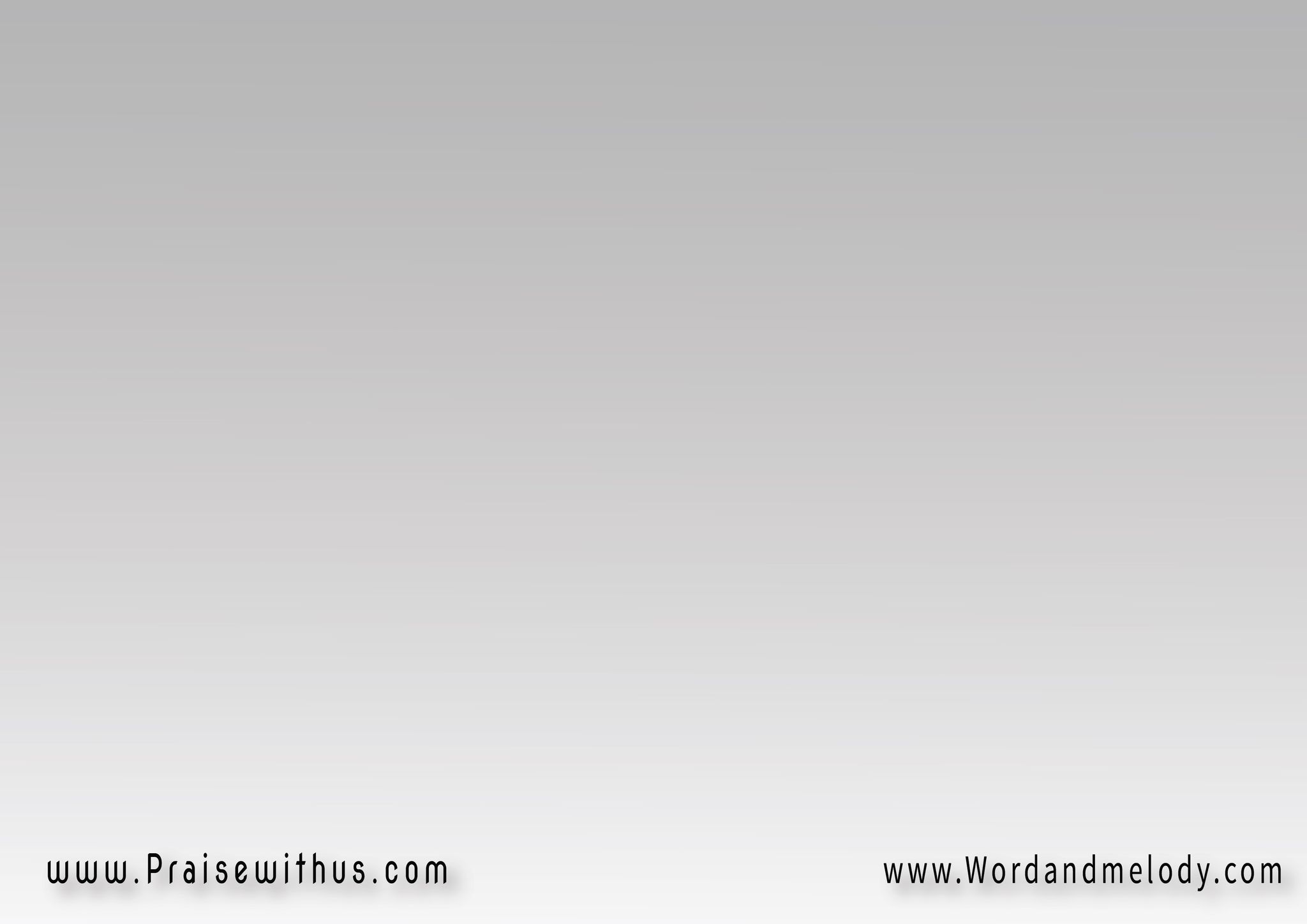 في ملء الزمان جاء للإنسانحب الله الفائق وأحشاء الحنانليس كديان يقضي بالهوانعلى نفوسنا الخاطية بل يعطي الأمان
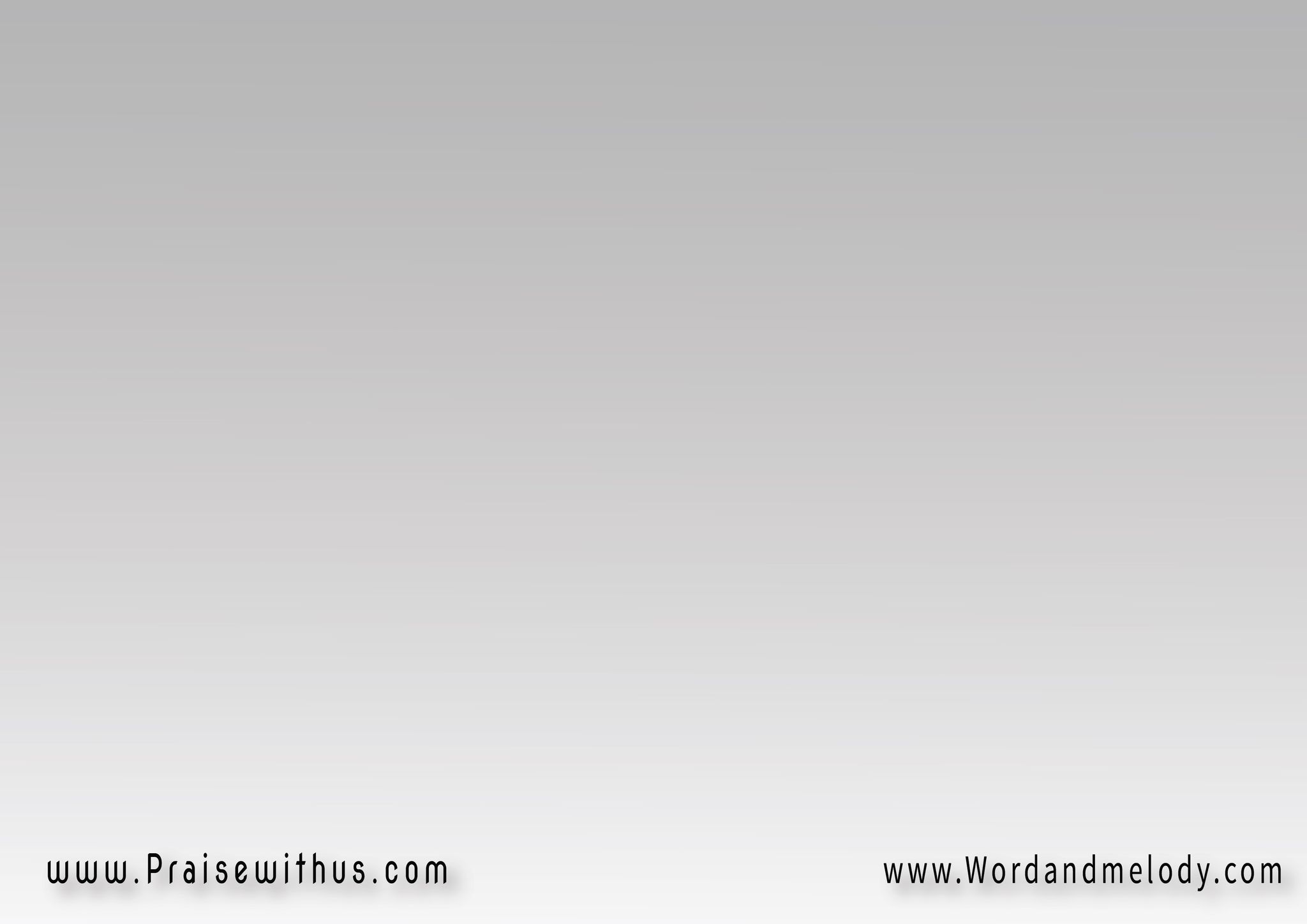 اشتاق للبنين على مر السنينليعطيهم عطايا ويمحو الأنينوينزع المرارة بيد الحنانويعطيهم شفاؤه ميراثه الثمين
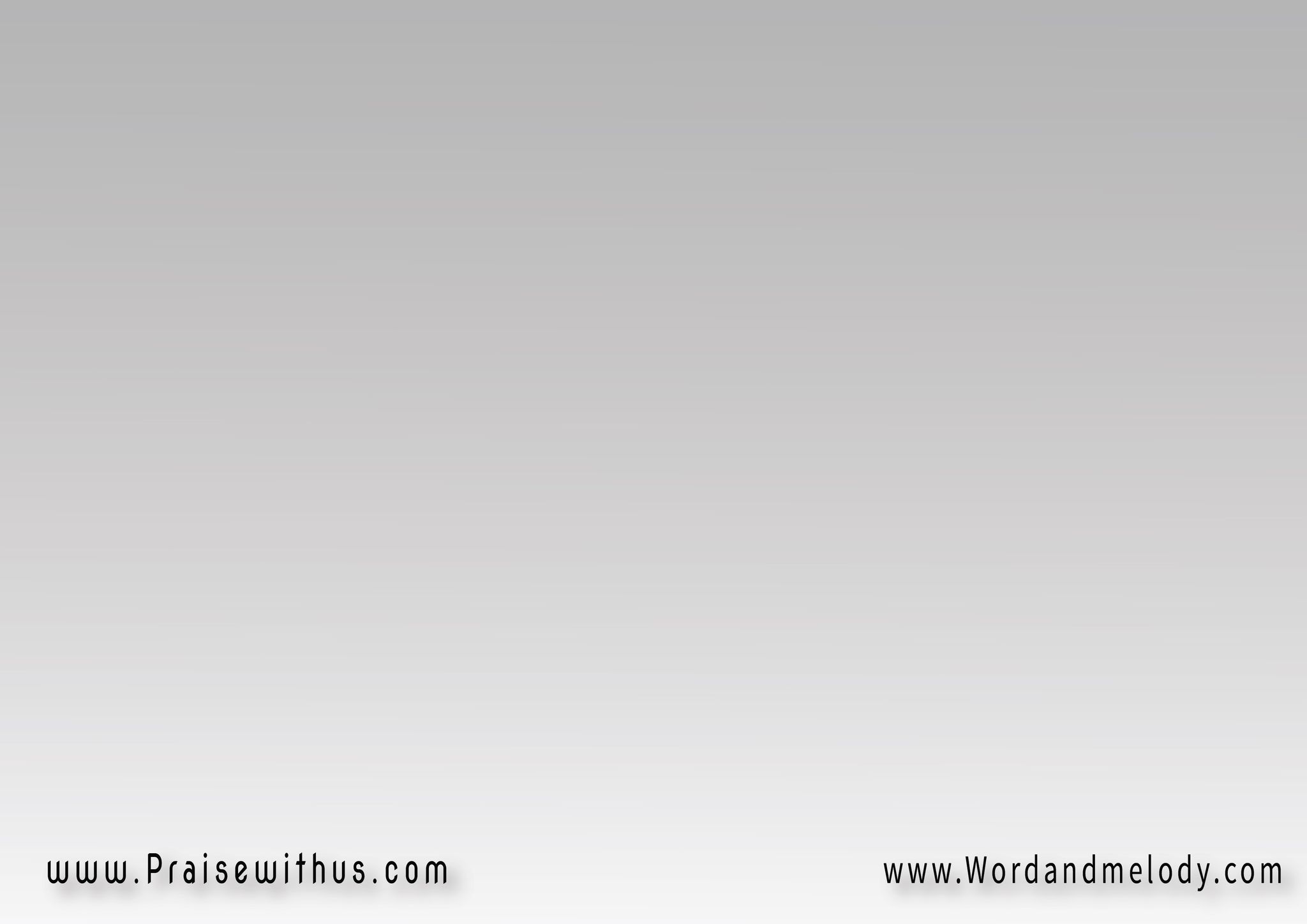 من أفكار حماقة وقلب شريرلناموس المحبة وذهن مستنيربمراحم أبدية وعطف غزيروقوة علوية بروحه الأمين
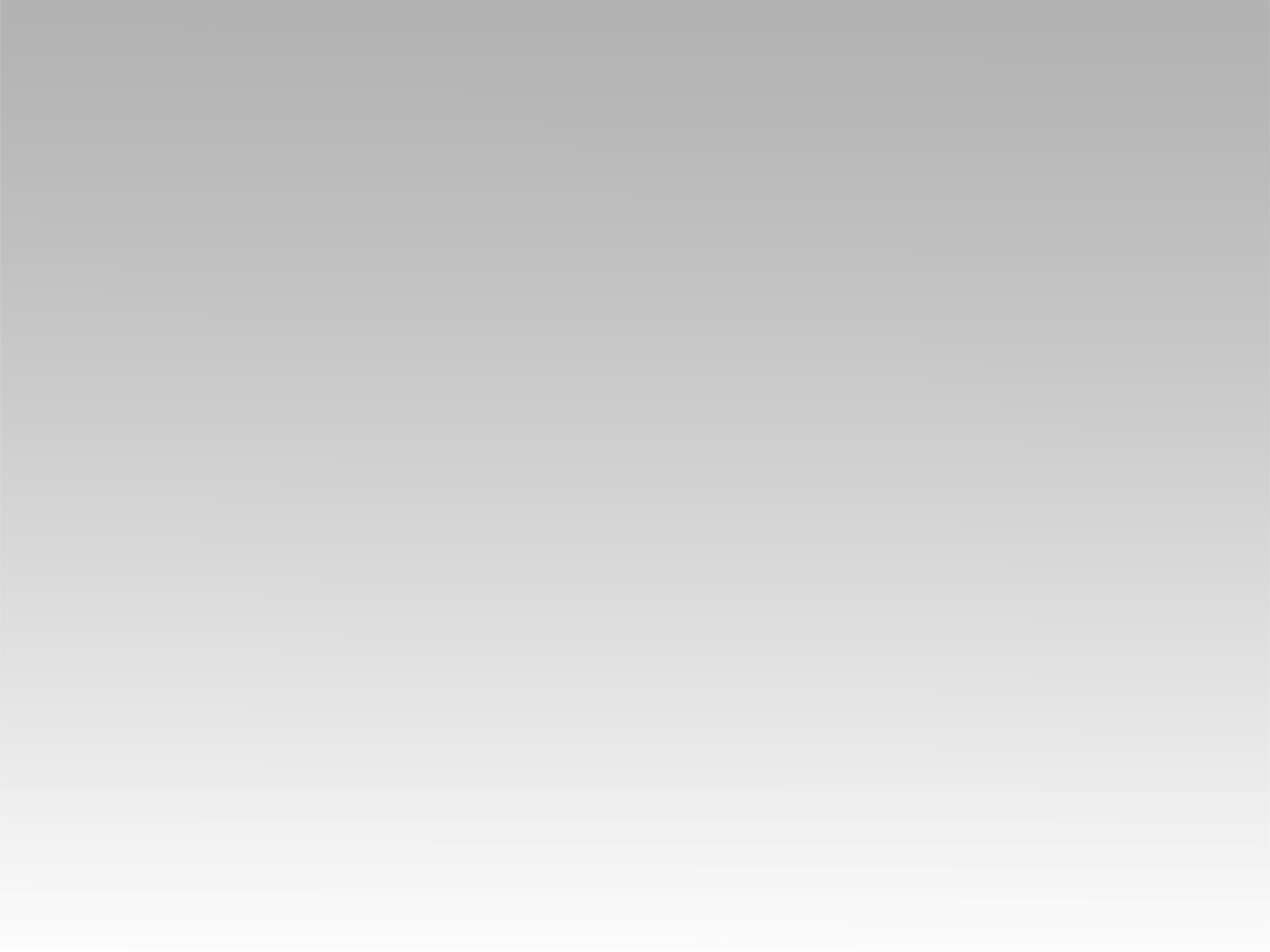 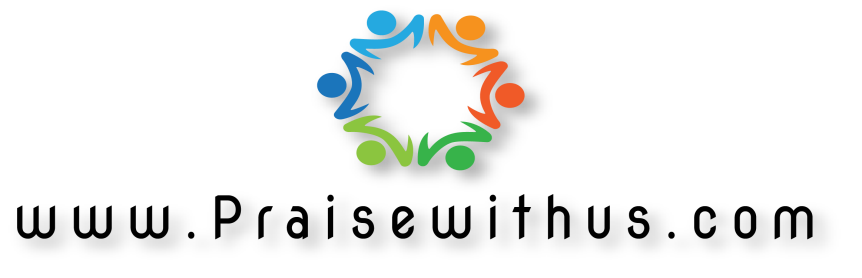